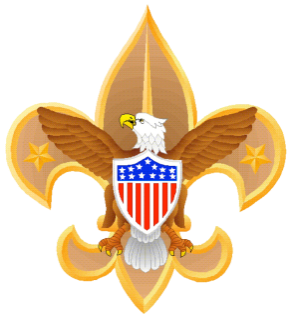 Boy Scouts of America
Friends of Scouting 2016 Campaign






Patriot District Roundtable - Troops
January 14, 2016

Steve Smith
Vice Chair
Finance
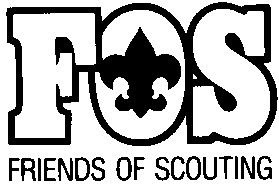 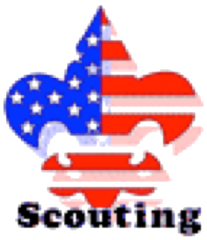 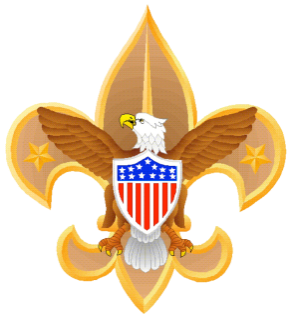 BSA Friends of Scouting Campaign
An annual nationwide fundraising activity conducted to raise funds of critical importance to planning and execution of all Scouting programs ─
Cub Scouting, Boy Scouting, Venturing, Varsity Scouting
Scout Reach (providing leadership and opportunities to   at-risk youth in urban and rural communities)
Learning for Life (providing school-based programs and career education to support character development, confidence, life skills, and ethical decision-making)
Principal Components of the FOS Campaign
Family/Community Campaign
 Includes Scouter contributions
Special Events (golf, restaurant events)
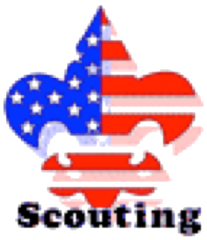 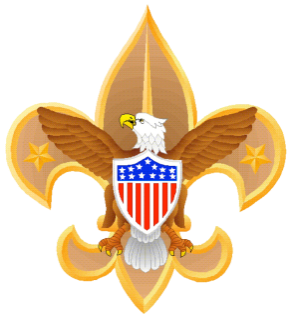 BSA Friends of Scouting Campaign
National Capital Area Council
2015 NCAC Goal (All Components):  $1,812,600
	Total Contributions:  ~ $1,786,183  (98.5%)
	NCAC Operating Budget for 2015:  ~$10,560,000
2016 NCAC Goal (All Components):  $1,852,800
	Total Contributions:  $ TBD 
	NCAC Operating Budget for 2016:  ~$11,000,000
FOS Campaign provides ~17% of total resources needed to support an effective Scouting program in the National Capital Area Council
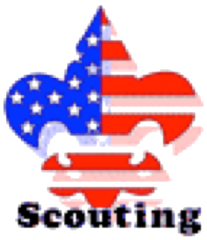 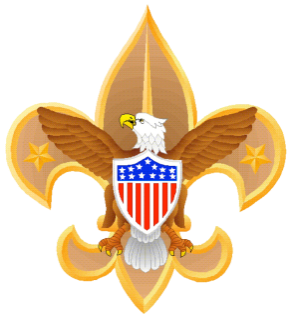 Boy Scouts of America
National Capital Area Council
Sources of funding (approximate breakdown)
Camping Revenue:		32%
FOS Campaign:		17% 
Popcorn Sales:		15%
Special Events:		11%
Other Activities:		  8%
United Way:		  	  3%
Scout Shop:	  		  5%
Misc. Other:		  	  7%
Investments:		  2%
How are these resources spent/invested?
Unit Service/Program:	78%
Fundraising:		15% 
Chartering & National
    Service Fees:		  1%
Management Operations:	  6%
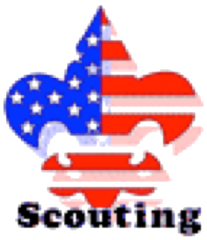 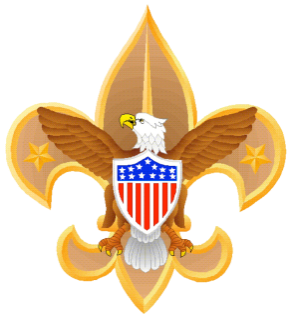 Boy Scouts of America
National Capital Area Council
Unit Service / Program Expenditures Provide:
Support for Goshen Scout Camp and Camp Snyder facilities and maintenance
Support for Camp Rangers who keep camps up to national standards and support for summer camp staff
Support for Cub Scout Day Camp
Camperships and Training scholarships
Equipment to support various Scouting activities (camping, archery, air rifles, volleyball, climbing wall, STEM, etc.)
Training for thousands of volunteers at district training events
Special programs for at risk and special needs youth in our area
Support for new unit organization and membership recruitment
A Council Service Center where awards, program materials, training records and publications are available for youth and adults
Support for development and maintenance of the Council Website, a cost-effective means for communicating with everyone involved in Scouting in the NCAC region
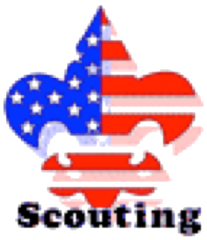 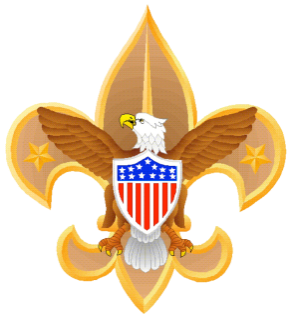 Boy Scouts of America
National Capital Area Council
Unit Service / Program Expenditures Also Provide:
Reference publications and resources for professional and administrative staff and volunteer use
Recognition for leaders and volunteers for special projects
Scouting Digest
Boys Life magazine subsidy
A program calendar that provides planning support to all units and volunteer leaders
Administrative needs: postage, computers, copy machines, folding machines, outside printing of Scouting documents, etc.
Insurance – general liability and unit accident insurance to protect volunteers, youth, staff, and property
A trained professional staff to help the army of dedicated volunteers organize Scouting units, train leaders, and develop programs; and to maintain records, and more.
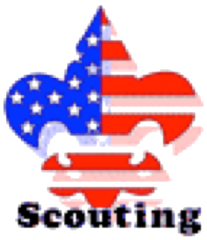 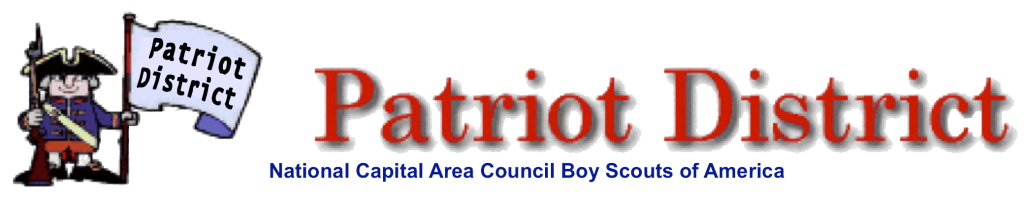 Results for the FOS 2015 Campaign:
Family / Community   
       Campaign:		$76,452*
(Includes $18,482 Scouter contributions)
   * 98.5% of all pledges were paid
Special Events:		 $5,363
(golf, restaurant events)
We met and exceeded our  $80,000 goal!
Participating Packs:  21
Participating Troops:  22
Contributing Scouters:  23
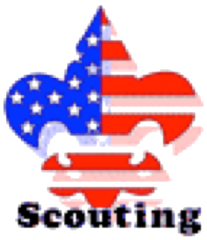 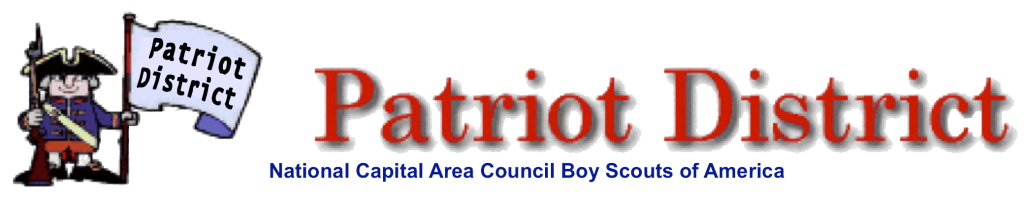 Our Goals for the FOS 2016 Campaign:
Family / Community   
       Campaign:		$70,000
(Including Scouter contributions)
Special Events:		  $5,000    
(golf, restaurant events)
Working together we can again meet these goals ─
 But your help in supporting the FOS Campaign within your Troops is critical to our success.
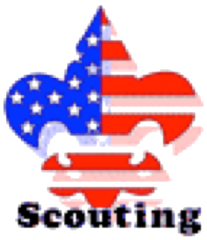 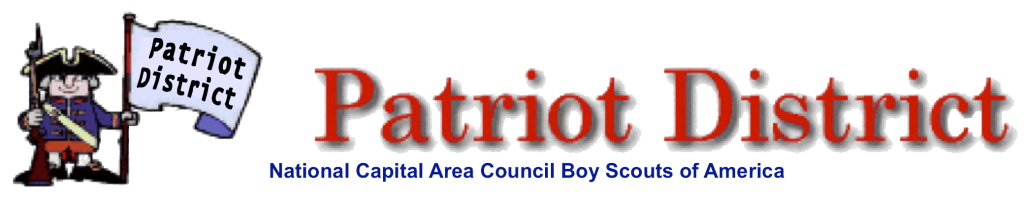 Standout Troops from the 2015 Family FOS Campaign:
       (Contributions > $1000 from each troop)
Troop 50
Troop 697
Troop 698
Troop 807
Troop 1100
Troop 1131
Troop 1345
Troop 1346
Troop 1347
Troop 1523
Troop 1524
Troop 1525
Troop 1532
Troop 1533
Troop 1865
Troop 1965
Troop 1346:  $13,365 in 2015
Troop 1100:  $4,935 in 2015
Troop 1131: $3,791 in 2015
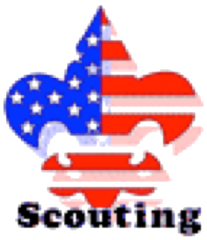 From NCAC records
What is the key to their success?
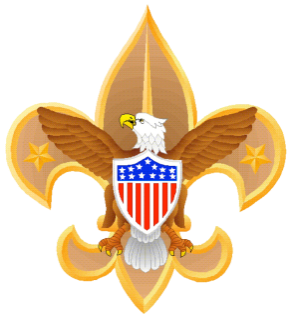 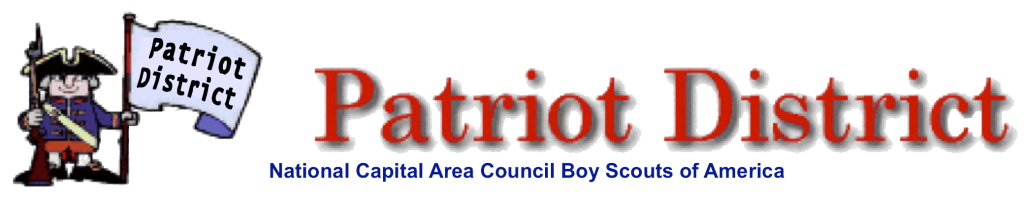 Keys to Executing an Effective Family FOS Campaign ─

Scheduling an FOS presentation early at an event likely to be well attended by Scout parents: a Court of Honor
Having a Scoutmaster and Committee Chair who understand the importance of the Family FOS campaign and supports fundraising efforts within their Troop
Having a few Troop parents (Troop CC and CMs or others) willing to play a lead role in helping to encourage participation in the campaign and solicit contributions
Effective follow-up
Key POCs for FOS 2016 for Troops
Bill Snowden: (703) 623-4369;  bsnowden419@gmail.com
Steve Smith: (703) 323-1016;  smithfamilyzoo@cox.net
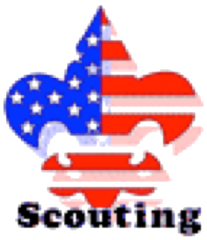 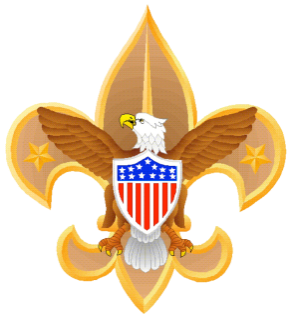 BSA Friends of Scouting Campaign
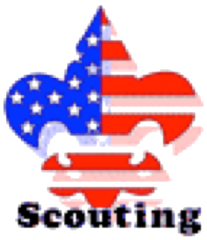